МУНИЦИПАЛЬНОЕ ОБРАЗОВАТЕЛЬНОЕ УЧРЕЖДЕНИЕ «СРЕДНЯЯ ОБЩЕОБРАЗОВАТЕЛЬНАЯ ШКОЛА №21» номинация «Я – гражданин Земли!Конкурсная работа «Берегите лес!»
Выполнила:                                                     ученица 5 «а» класса
Гусева О.В. 25.11.2006г.
ул.П.Савельевой,д.15, корп.2,кв.10
8-909-265-43-53
Тверь, 2017
Мы, макулатуры пачкиК школе целый день несем,Несколько деревьев значитЭтим самым мы спасем.
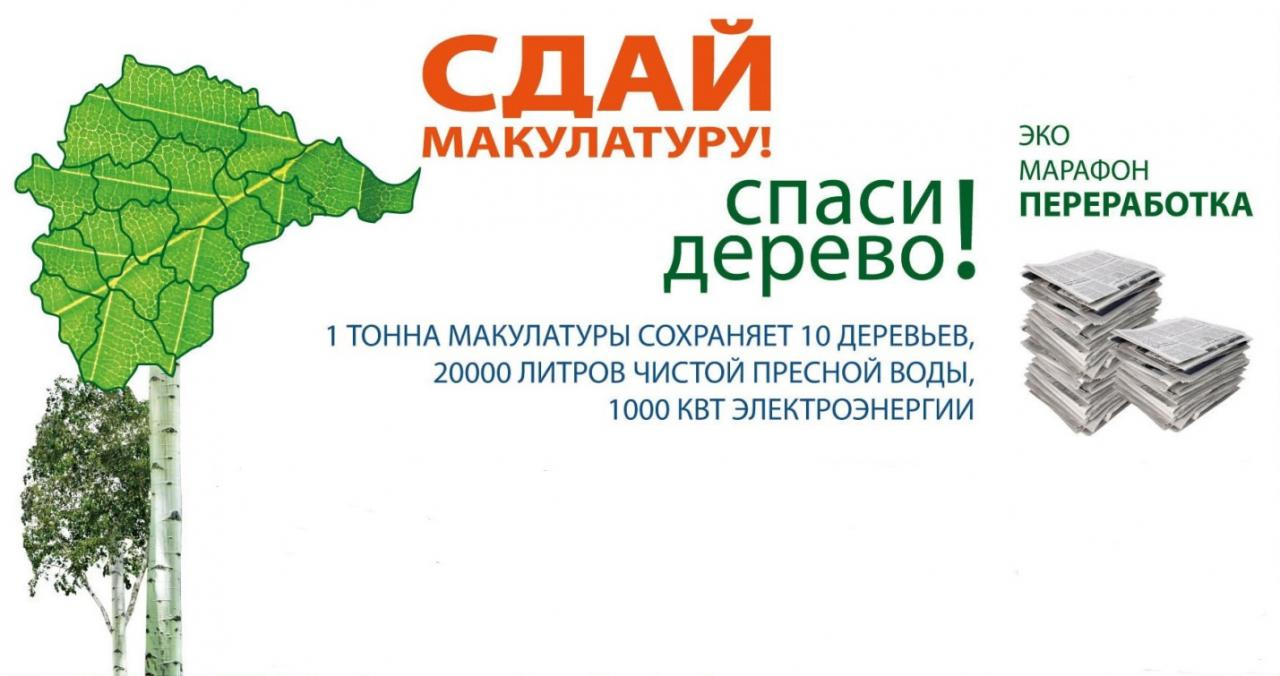 Значит их теперь не срубятЧтоб картон произвестиИх не тронут, не погубятИ расти им, и цвести.
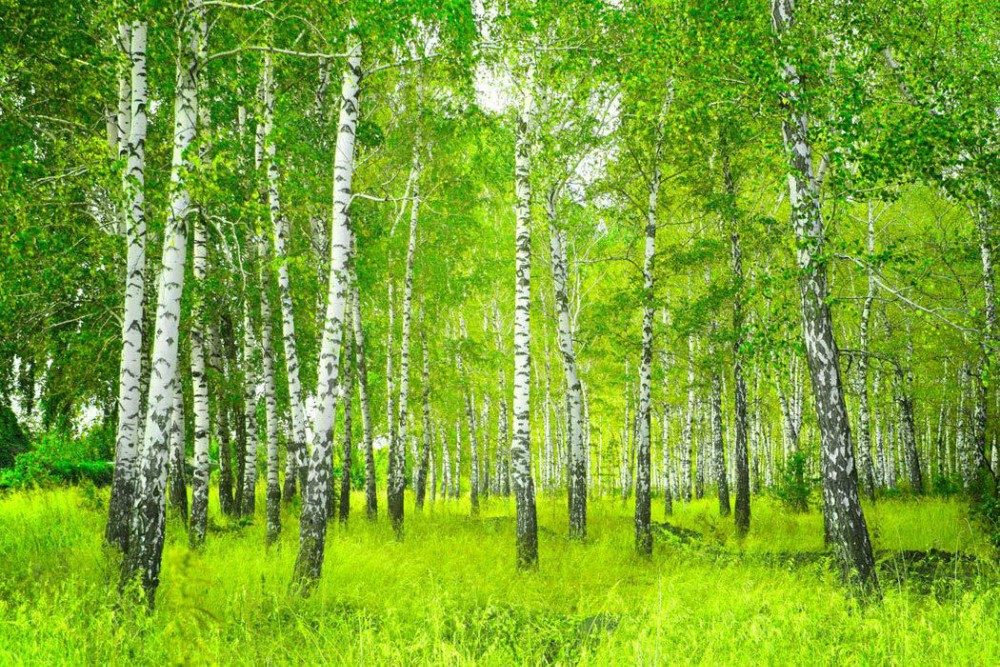 Пусть живут беды не знаяИ опять из года в годУглекислый газ вдыхаютВыделяют кислород!
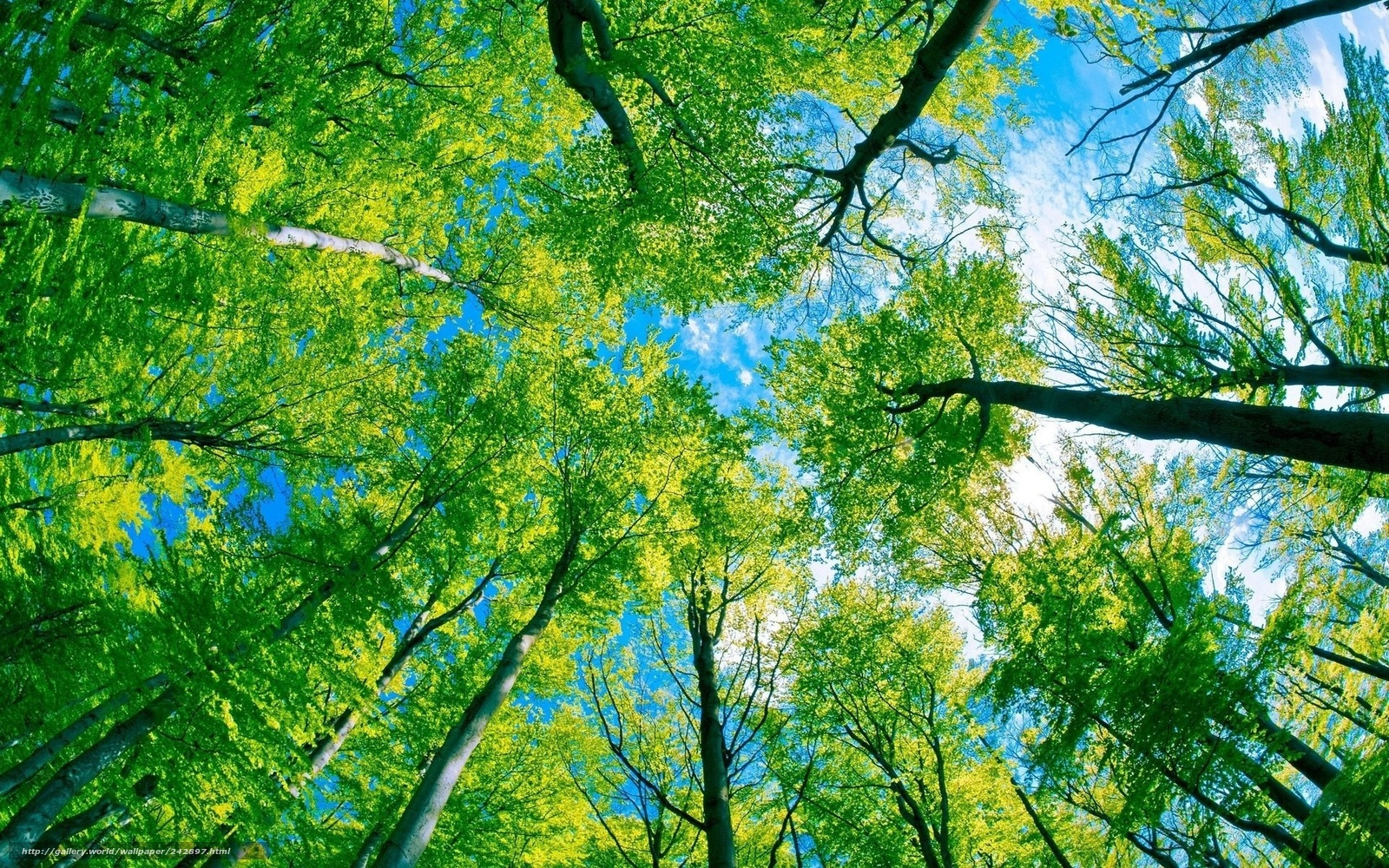 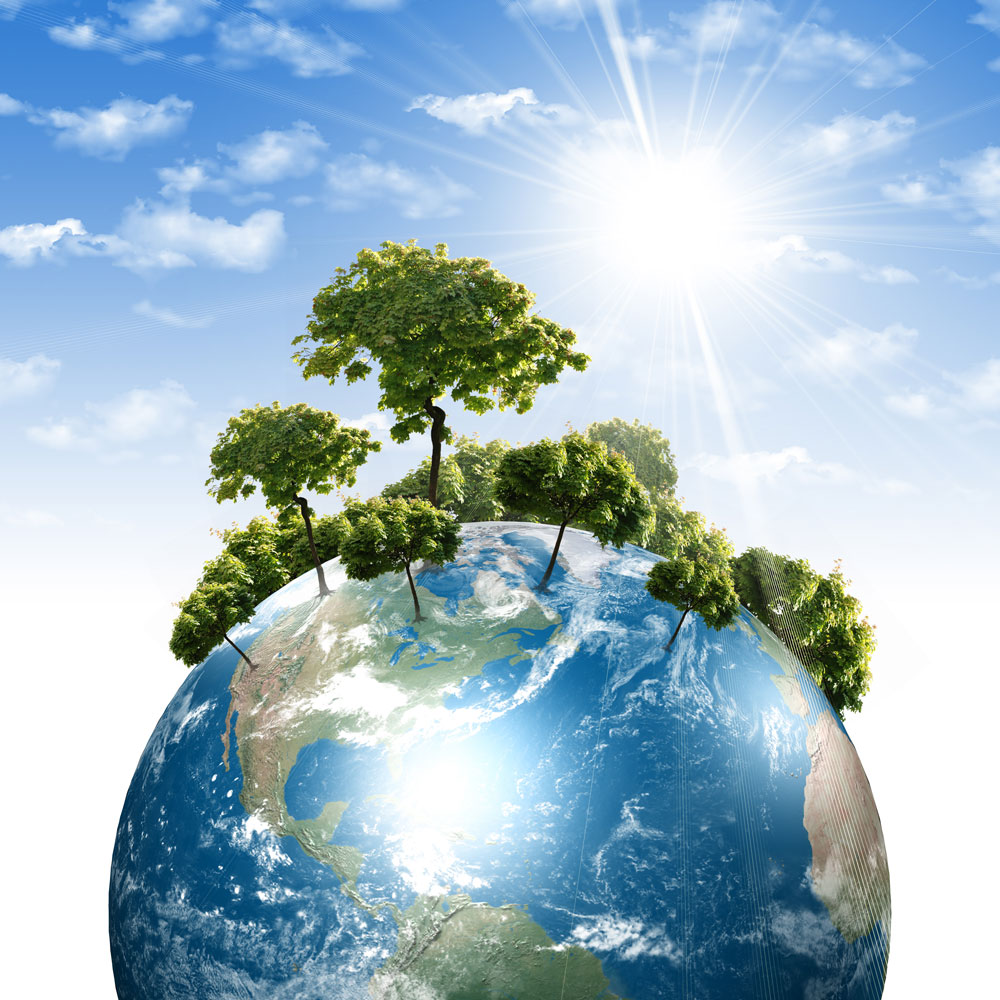 Пусть живет наша планета,Наш зеленый, чистый домМы, помочь ей можем в этомСдав бумагу и картон!!!
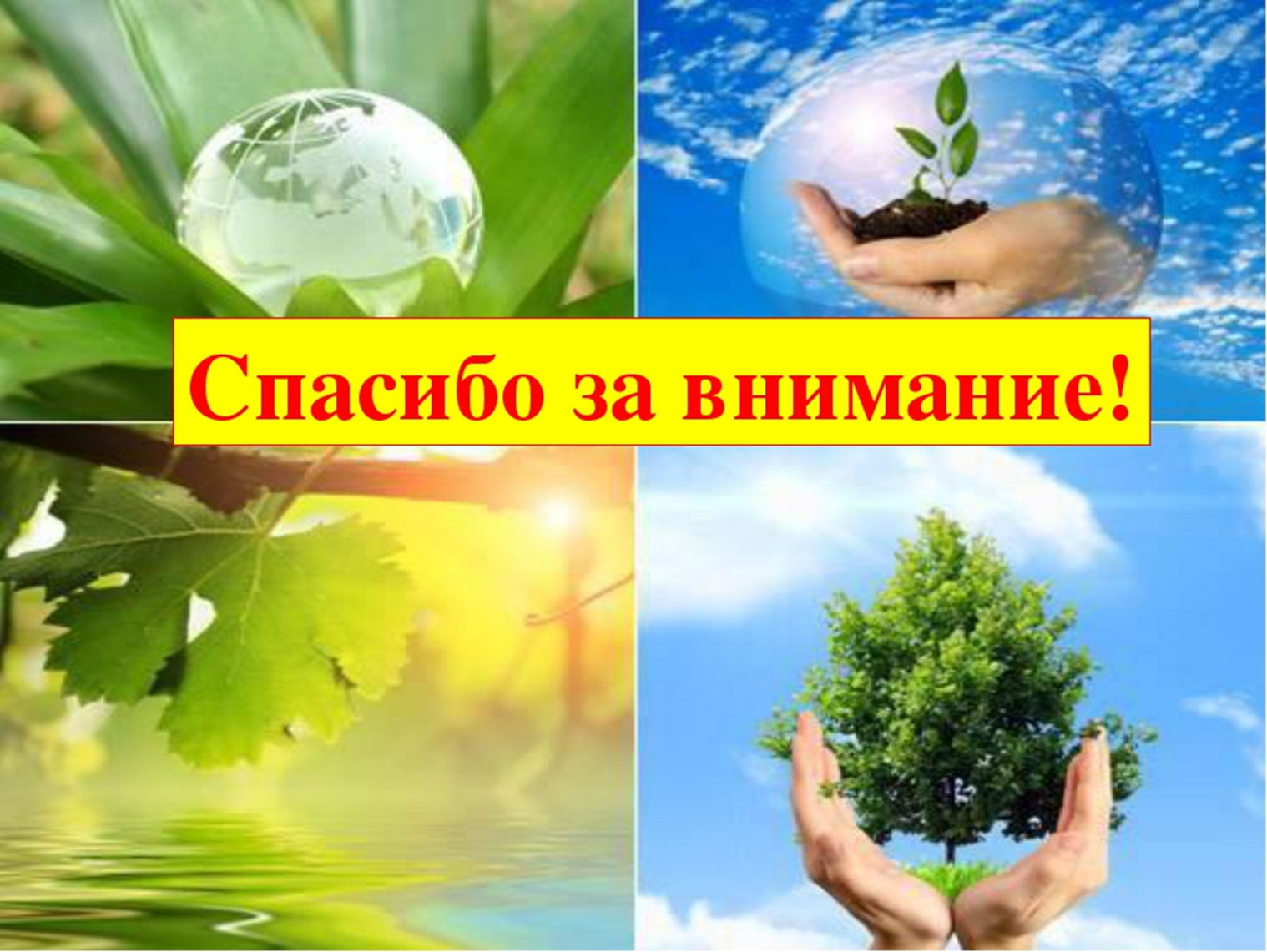